INJURY EPIDEMIOLOGY
YEAR
1439-1440 Hajji
2018 - 2019 Gregorian
1
HEADLINES
Injuries: concepts and definitions
Classification of injuries
Magnitude of the problem
Prevention and control efforts
Application to road traffic incidents
31 January, 2019
Injury Epidemiology
2
CONCEPTS & CLASSIFICATIONS
Definitions - Injury
“Acute exposure to agents such as mechanical energy, heat, electricity, chemicals, and ionising radiation interacting with the body in amounts or at rates that exceed the threshold of human tolerance. 

In some cases, injuries result from the sudden lack of essential agents such as oxygen or heat.”
(Source: Gibson, 1961; Haddon, 1963)
31 January, 2019
Injury Epidemiology
4
Definitions - Violence
“The intentional use of physical force or power, threatened or actual, against oneself, another person, or against a group or community, that either results in or has a high likelihood of resulting in injury, death, psychological harm, maldevelopment or deprivation”
(WHO, 1996)
31 January, 2019
Injury Epidemiology
5
Epidemiologic Triad of Injuries
Host (person) 
Agent (that injures: energy) 
Environment (vector / vehicle that conveys the agent / energy)
31 January, 2019
Injury Epidemiology
6
Nature of Energy
Mechanical
Thermal / Chemical
Electrical
Asphyxiation
31 January, 2019
Injury Epidemiology
7
Nature of Energy: Mechanical 1
If a person must stop suddenly, as in a crash of a vehicle, that energy must be dissipated in the vehicle, environment, or individual’s tissues
When the vehicle stops, the occupant will continue to move at the pre-crash speed into interior structures, or into the materials in the exterior environment if ejected.
31 January, 2019
Injury Epidemiology
8
Nature of Energy: Mechanical 1
Stresses: contact with energy source generates forces counter to the load.  tension (pulling molecules apart), 
compression (pushing molecules together), shear (from a tangential force)
31 January, 2019
Injury Epidemiology
9
Nature of Energy: Mechanical 2
Strain: extent of deformation, resulting from tension, compression, shear
The shape and elasticity of the materials struck will determine the damage to the tissue.  
Devices as seat-belts, air bags and child restraints reduce the severity of injury by reducing contact with less flexible structures (second collision)
31 January, 2019
Injury Epidemiology
10
Nature of Energy: Thermal & Chemical 1
Deaths and injuries associated with fires, heat & smoke are the result of ignition sources, flammable materials and of the heat and chemical energies generated by burning or heating materials (e.g. cigarettes, matches, gas stoves, electrical circuits / appliances)
31 January, 2019
Injury Epidemiology
11
Nature of Energy: Thermal & Chemical 1
Physics / chemistry of combustion vary by: 

Concentration and type of heat source 
Shape / size of a combustible 
Oxygen concentration 
Vaporization of gases 
Presence or absence of catalysts
31 January, 2019
Injury Epidemiology
12
Nature of Energy: Thermal & Chemical 2
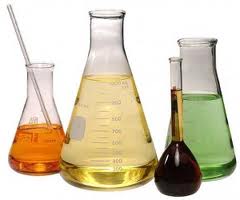 Chemicals may be breathed /
 inhaled (as in a fire); ingested;
 injected; absorbed

Harms of chemicals are divided into 3 phases: 
exposure (poisoning); 
toxo-kinetic (chemical’s absorption through the organism’s membranes: GIT, lungs’ air sacs); 
toxo-dynamic (interaction of chemical with receptors in target tissues)
31 January, 2019
Injury Epidemiology
13
Nature of Energy: Electrical
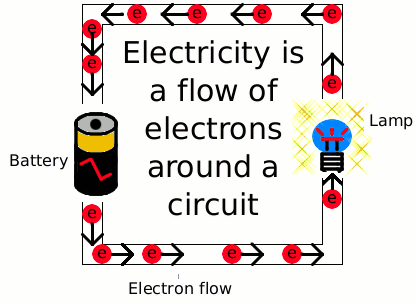 Atoms are made up of 
	electrons, protons and 
	neutrons
The flow of electrons is 
	“electrical current”
The extent of damage of human tissues in contact with electrical energy increases with amperage.  
Skin sensitivity varies 100-fold as a function of wetness (100,000 ohms when dry; 100 ohms when wet)
31 January, 2019
Injury Epidemiology
14
Nature of Energy: Asphyxiation
Humans cannot function with too little energy
Asphyxiation: absence of oxygen to sustain endogenous energy conversion, which causes essential cells (in brain / heart) to be damaged within minutes
Possible causes: objects blocking nose / mouth / trachea; mechanical blow to the trachea; constriction of the trachea; lung obstruction; water in lungs (drowning); lung congestion (endogenous fluids as in pnuemonia / congestive heart failure)
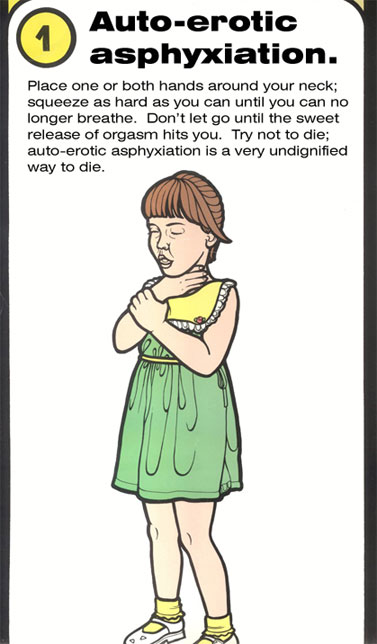 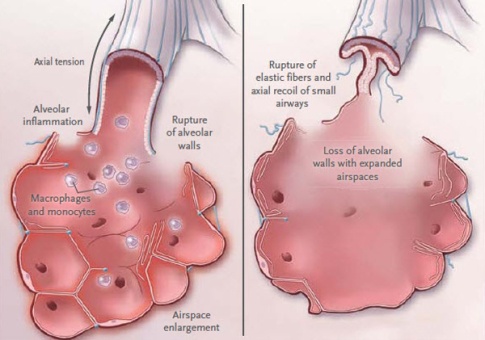 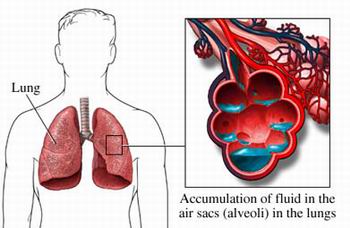 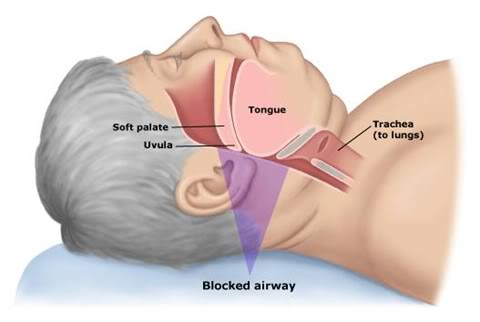 31 January, 2019
Injury Epidemiology
15
Types of Injuries
Intentional: e.g. violence, suicide, homicide, intentional fire-arm injuries, etc
Non-intentional (accidental): e.g. road-traffic injuries, fires, falls, poisoning, drowning-asphyxia, burns, sports, accidental fire-arm injuries, etc
31 January, 2019
Injury Epidemiology
16
MAGNITUDE OF THE PROBLEM
Every six seconds someone in the world dies as a result of an injury
Magnitude
Every day more than 14 000 people
die as a result of an injury
31 January, 2019
Injury Epidemiology
18
19
Magnitude
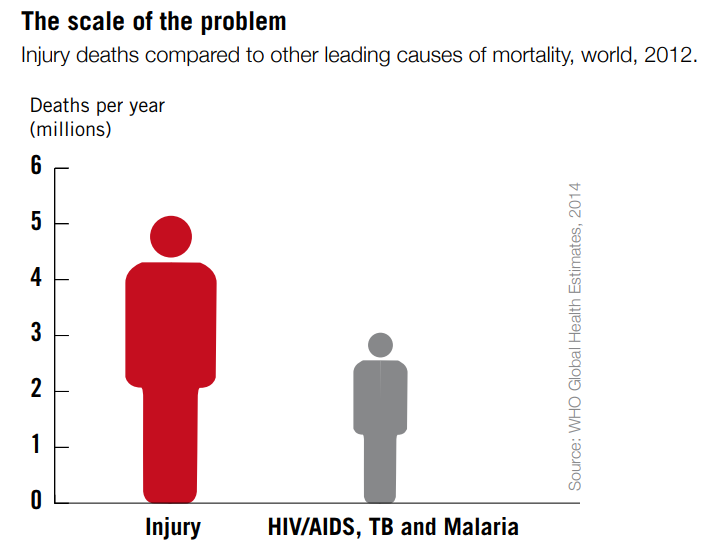 Injury Epidemiology
31 January, 2019
20
Global & Regional Burden
12% of global burden of disease
More than 90% of injury deaths occur in low- and middle-income countries
Leading causes of morbidity and mortality burden in Eastern Mediterranean Region
Road traffic “incidents” are the leading cause of injury deaths worldwide, which strongly applies to GCC/KSA
31 January, 2019
Injury Epidemiology
21
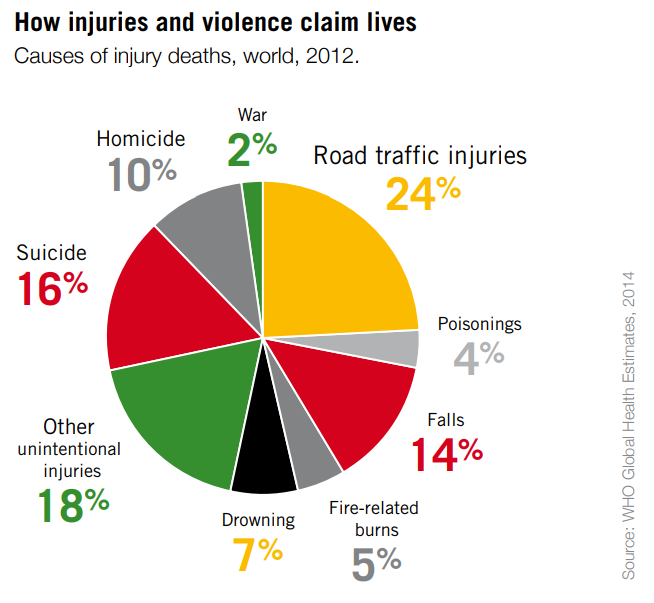 Causes of Injury Deaths
31 January, 2019
Injury Epidemiology
22
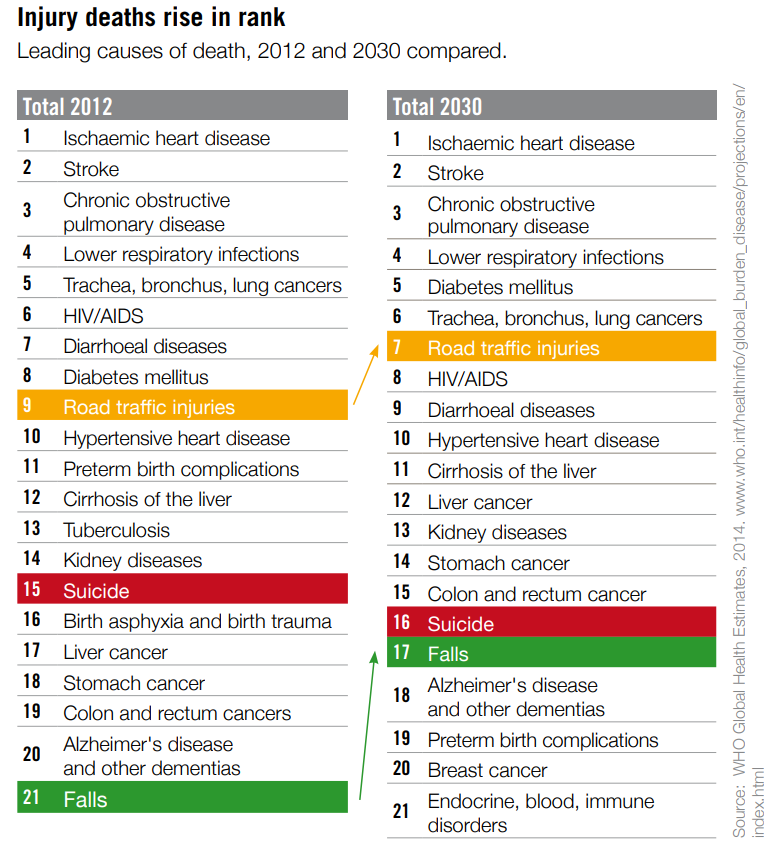 Predicted to rise
31 January, 2019
Injury Epidemiology
23
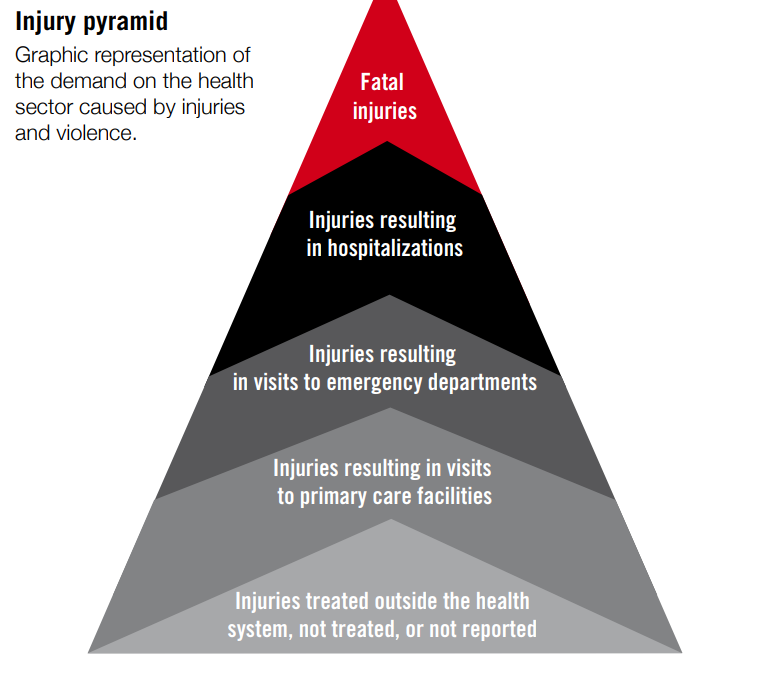 Injury Pyramid
Source: WHO, 2014
31 January, 2019
Injury Epidemiology
24
EMRO data
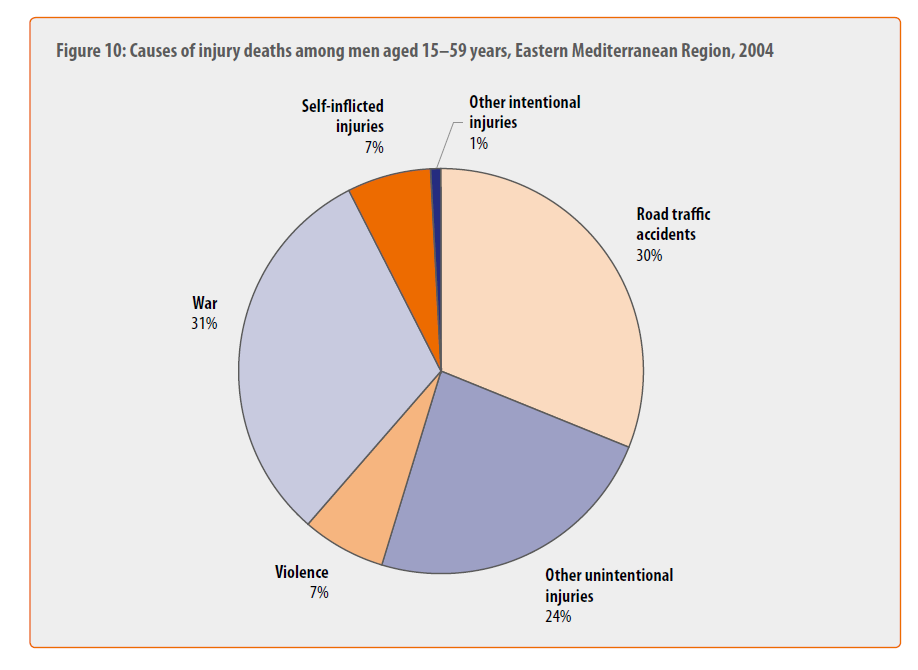 31 January, 2019
Injury Epidemiology
25
Saudi Arabia – RTA death numbers
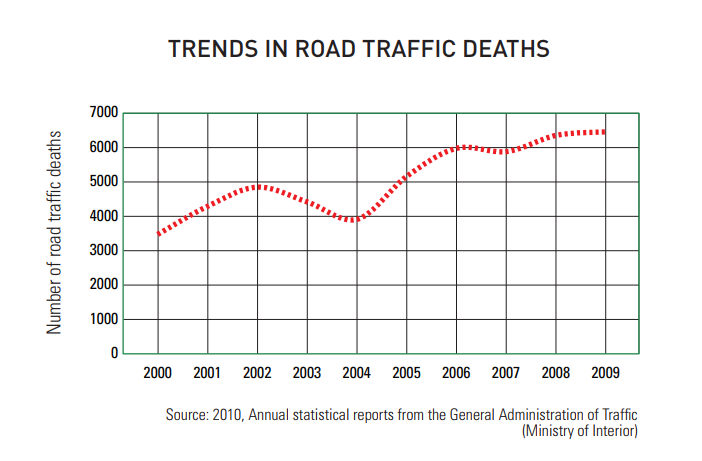 31 January, 2019
Injury Epidemiology
26
Possible consequences
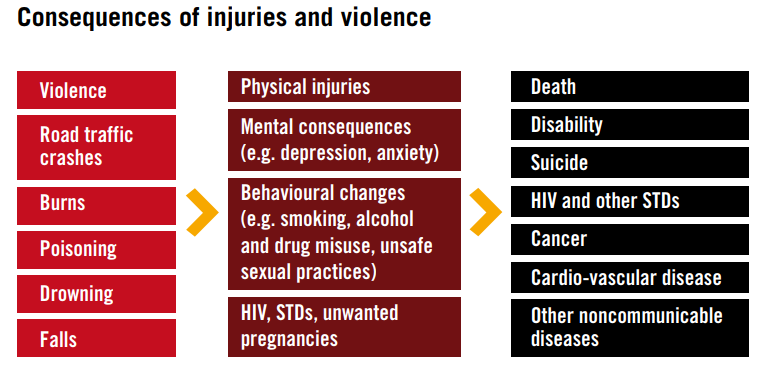 Source: WHO, 2014
31 January, 2019
Injury Epidemiology
27
Inequality
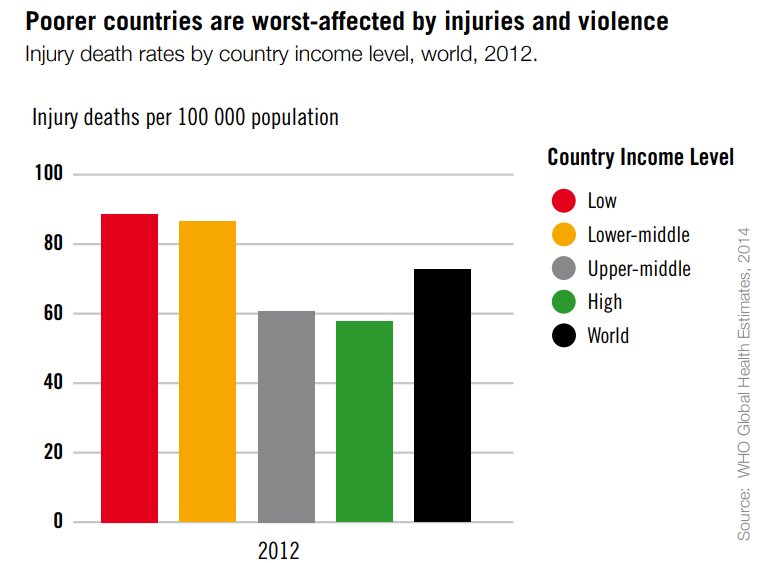 31 January, 2019
Injury Epidemiology
28
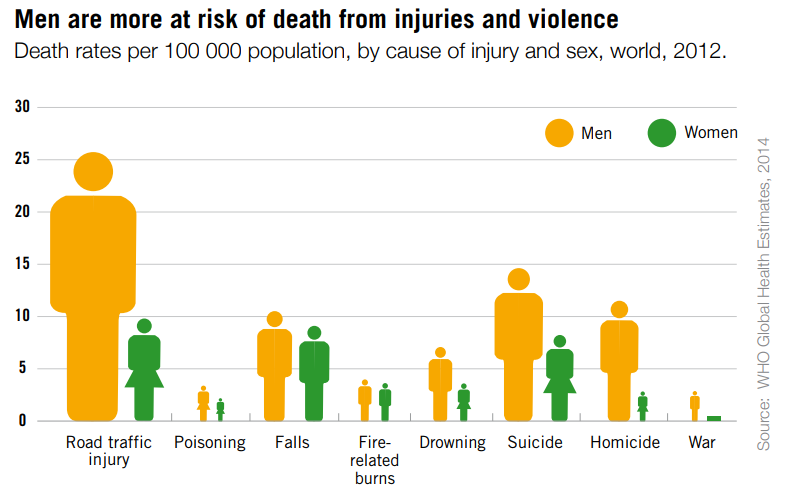 31 January, 2019
Injury Epidemiology
29
Types of Data & Potential Sources of Information
31 January, 2019
Injury Epidemiology
30
Source: adapted from Krug et al., eds., 2002
31 January, 2019
Injury Epidemiology
31
PREVENTION & CONTROL
LEVELS & CONCEPTS
Primary prevention: 
Raising awareness of the community, at its different levels, as to methods of avoiding injuries. This includes health promotion / health education activities and applying preventive measures accordingly  
Secondary prevention: 
Early detection, proper evaluation and management of injuries at different levels of healthcare delivery (primary, secondary and tertiary facilities) 
Tertiary prevention: 
Management of complications of injuries, especially disabilities, including rehabilitative measures and approaches, improvement of quality of life of injury victims, as well as palliative care, when needed
31 January, 2019
33
Prevention and Control
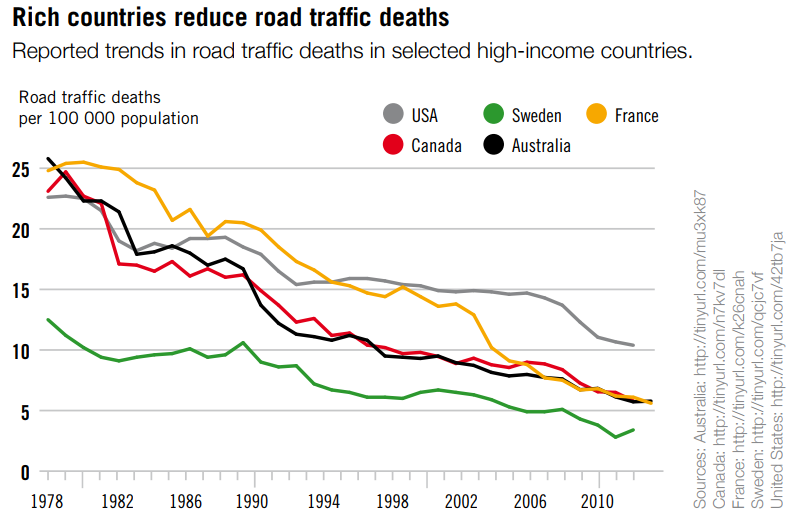 31 January, 2019
Injury Epidemiology
34
Prevention and Control
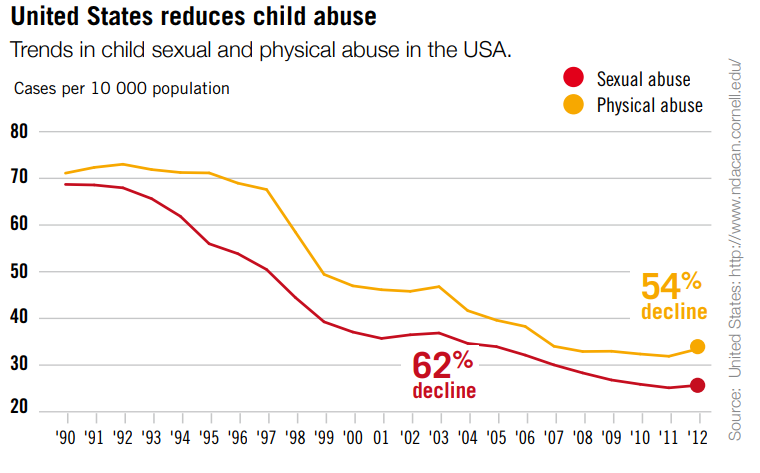 31 January, 2019
Injury Epidemiology
35
Source:
WHO, 2014
31 January, 2019
Injury Epidemiology
36
Measures - Road traffic crashes
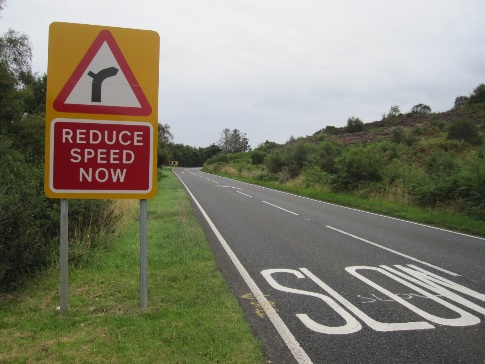 • Setting and enforcing laws on speeding
• Setting and enforcing laws on drinking and driving
• Setting and enforcing laws on motorcycle helmets
• Setting and enforcing laws on seat-belts
• Setting and enforcing laws on child restraints
• Developing safer roadway infrastructure, including engineering measures to
reduce speeds in urban areas and separate different types of road users
• Implementing vehicle and safety equipment standards
• Setting and enforcing laws on daytime running lights for motorcycles
• Introducing a graduated driver licensing system for novice drivers
Source: WHO, 2014
31 January, 2019
Injury Epidemiology
37
Measures - Burns
• Setting and enforcing laws on smoke detectors
• Setting and enforcing laws on hot tap water temperatures
• Developing and implementing a standard for child-resistant lighters
• Treating burns patients in a dedicated burns center
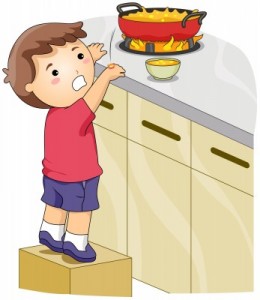 Source: WHO, 2014
31 January, 2019
Injury Epidemiology
38
Measures - Drowning
Source: WHO, 2014
• Installing barriers controlling access to water
• Providing capable child care for pre-school children in safe places away from water
• Teaching school-age children basic swimming, water safety and safe rescue skills
• Training bystanders in safe rescue and resuscitation
• Wearing of personal flotation devices
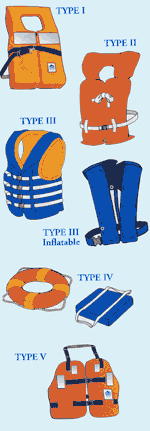 31 January, 2019
Injury Epidemiology
39
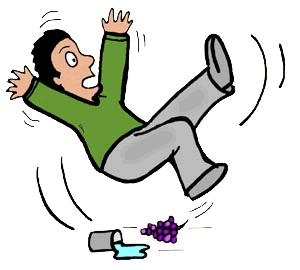 Measures - Falls
• Setting and enforcing laws requiring window guards for tall buildings
• Redesigning furniture and other products
• Establishing standards for playground equipment
Source: WHO, 2014
31 January, 2019
40
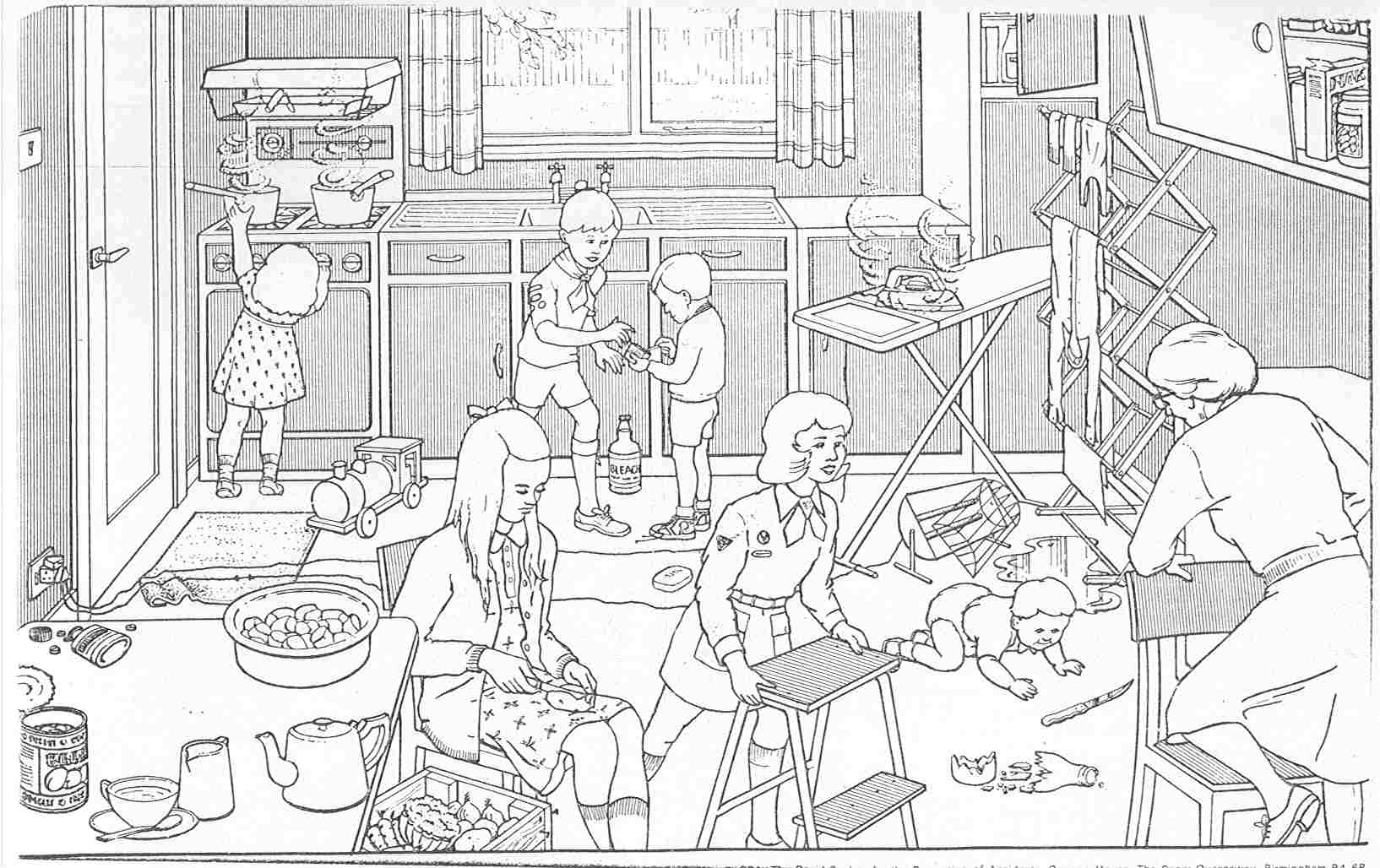 41
Measures - Poisoning
• Setting and enforcing laws for child resistant packaging of medicines and poisons
• Removing toxic products
• Packaging drugs in non-lethal quantities
• Establishing poison-control centers
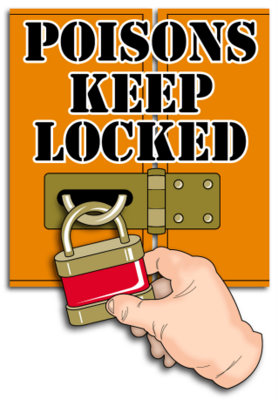 Source: WHO, 2014
31 January, 2019
Injury Epidemiology
42
Measures – Interpersonal violence
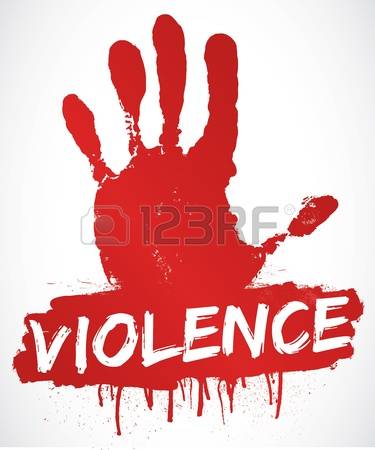 • Developing safe, stable and nurturing relationships between children and their parents or caregivers
• Developing life skills in children and adolescents
• Reducing the availability and harmful use of alcohol
• Reducing access to guns and knives
• Changing cultural and social norms that support violence
• Reducing violence through victim identification, care and support programmes
Source: WHO, 2014
31 January, 2019
Injury Epidemiology
43
Measures - Suicide
• Reducing access to common means, such as firearms, pesticides and certain medications
• Implementing policies and interventions to reduce the harmful use of alcohol
• Ensuring early detection and effective treatment of mental disorders, particularly depression and alcohol use disorders
• Ensuring management of people who have attempted suicide or are at risk, including assessment and appropriate follow-up
• Training primary health care workers and other ‘gatekeepers’ who are likely to interact with people at risk of suicide
• Adoption of responsible reporting of suicide by the media
Source: WHO, 2014
31 January, 2019
Injury Epidemiology
44
KSA EFFORTS
31 January, 2019
Injury Epidemiology
45
http://moh-ncd.gov.sa/injury/index.php
31 January, 2019
Injury Epidemiology
46
Surveillance System
Education 
Capacity Building
31 January, 2019
Injury Epidemiology
47
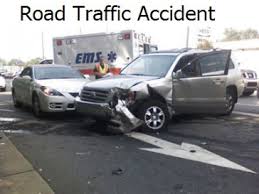 APPLICATION TO ROAD TRAFFIC INCIDENTS
APPLICATION TO RTI - 1
Host: victim: e.g. driver, passenger, pedestrian, etc 
Agent: mechanical / thermal energy 
Environment: vehicle(s) of incident
31 January, 2019
Injury Epidemiology
49
APPLICATION TO RTI - 2
If a person must stop suddenly, as in a crash of a vehicle, that energy must be dissipated in the vehicle, environment, or individual’s tissues
When the vehicle stops, the occupant will continue to move at the pre-crash speed into interior structures, or into the materials in the exterior environment if ejected.
Stresses: contact with energy source generates forces counter to the load. Types: tension (pulling molecules apart), compression (pushing molecules together), shear (from a tangential force)
31 January, 2019
Injury Epidemiology
50
APPLICATION TO RTI - 3
Strain: extent of deformation, resulting from tension, compression, shear
The shape and elasticity of the materials struck will determine the damage to the tissue.  
Devices as seat-belts, air bags and child restraints reduce the severity of injury by reducing contact with less flexible structures (second collision)
31 January, 2019
Injury Epidemiology
51
APPLICATION TO RTI - 4
Primary prevention:
Raising awareness of the community, at its different 	levels, as to methods of avoiding RTI. This includes 	legislations, health promotion activities and applying 	preventive measures (seat-belts, child restraints, air-	bags, good roads, following traffic rules, etc)   
Secondary prevention: 
Early detection, proper evaluation and management of RTI at different levels of healthcare delivery (especially tertiary facilities: e.g. emergency / trauma facilities and related services) 
Tertiary prevention:
Management of complications of RTI, especially disabilities, on medical / social / economic levels, including rehabilitative and physiotherapy measures
31 January, 2019
Injury Epidemiology
52
National strategic plan to reduce RTI:
National strategic plan that covers the 4Es: 
Education: annual traffic weeks.
Saudi Society Organization for Traffic Safety 
http://www.salamh.org.sa 
Engineering: road infrastructure and vehicles
Enforcement: seatbelt rule, speed limit law 
Emergency: Saudi Red Crescent Society (SRCS)
31 January, 2019
Injury Epidemiology
53
“Prevention is the Vaccine for the Disease of Injury”
31 January, 2019
Injury Epidemiology
54
References
Robertson LS.  Injury epidemiology.  Research & control strategies.  3rd edition.  Oxford, New York: Oxford University Press, 2007
WHO. World report on violence and health.  Geneva: World Health Organization, 2002 
 Rivara FP. Injury control: a guide to research and program evaluation. Cambridge, New York: Cambridge University Press, 2001
WHO Global Consultation on Violence and Health,  Violence: a public health priority. Geneva: World Health Organization, 1996
31 January, 2019
Injury Epidemiology
55